АЛГЕБРА
9 КЛАСС
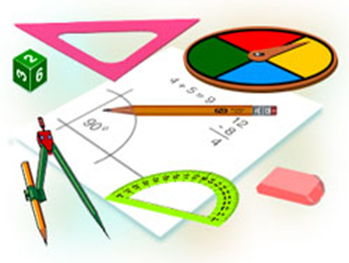 ТЕМА:
ДОКАЗАТЕЛЬСТВО ПРОСТЫХ НЕРАВЕНСТВ
ПРОВЕРКА САМОСТОЯТЕЛЬНОЙ РАБОТЫ
207. Решите систему неравенств:
ПРОВЕРКА САМОСТОЯТЕЛЬНОЙ РАБОТЫ
207. Решите систему неравенств :
ПРОВЕРКА САМОСТОЯТЕЛЬНОЙ РАБОТЫ
207. Решите систему неравенств :
ПРОВЕРКА САМОСТОЯТЕЛЬНОЙ РАБОТЫ
207. Решите систему неравенств :
ДОКАЗАТЕЛЬСТВО ПРОСТЫХ НЕРАВЕНСТВ
Докажите, что среднее арифметическое двух положительных чисел a и b не меньше среднего геометрического этих чисел
ДОКАЗАТЕЛЬСТВО ПРОСТЫХ НЕРАВЕНСТВ
2. Докажите, что среднее геометрическое двух положительных чисел a и b не меньше среднего гармонического этих чисел
ДОКАЗАТЕЛЬСТВО ПРОСТЫХ НЕРАВЕНСТВ
3. Докажите, что для любого положительного a:
Воспользуемся методом от противного:
Это неверное неравенство
РЕШЕНИЕ ПРИМЕРОВ
РЕШЕНИЕ ПРИМЕРОВ
РЕШЕНИЕ ПРИМЕРОВ
РЕШЕНИЕ ПРИМЕРОВ
РЕШЕНИЕ ПРИМЕРОВ
РЕШЕНИЕ ПРИМЕРОВ
ЗАДАНИЕ ДЛЯ САМОСТОЯТЕЛЬНОГО РЕШЕНИЯ
Стр. 83 –
№  184, 186, 187, 189
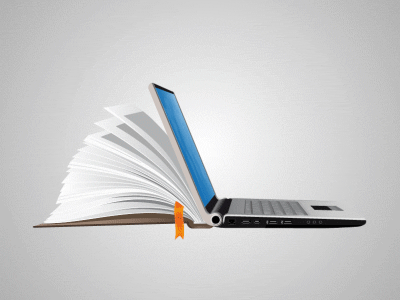